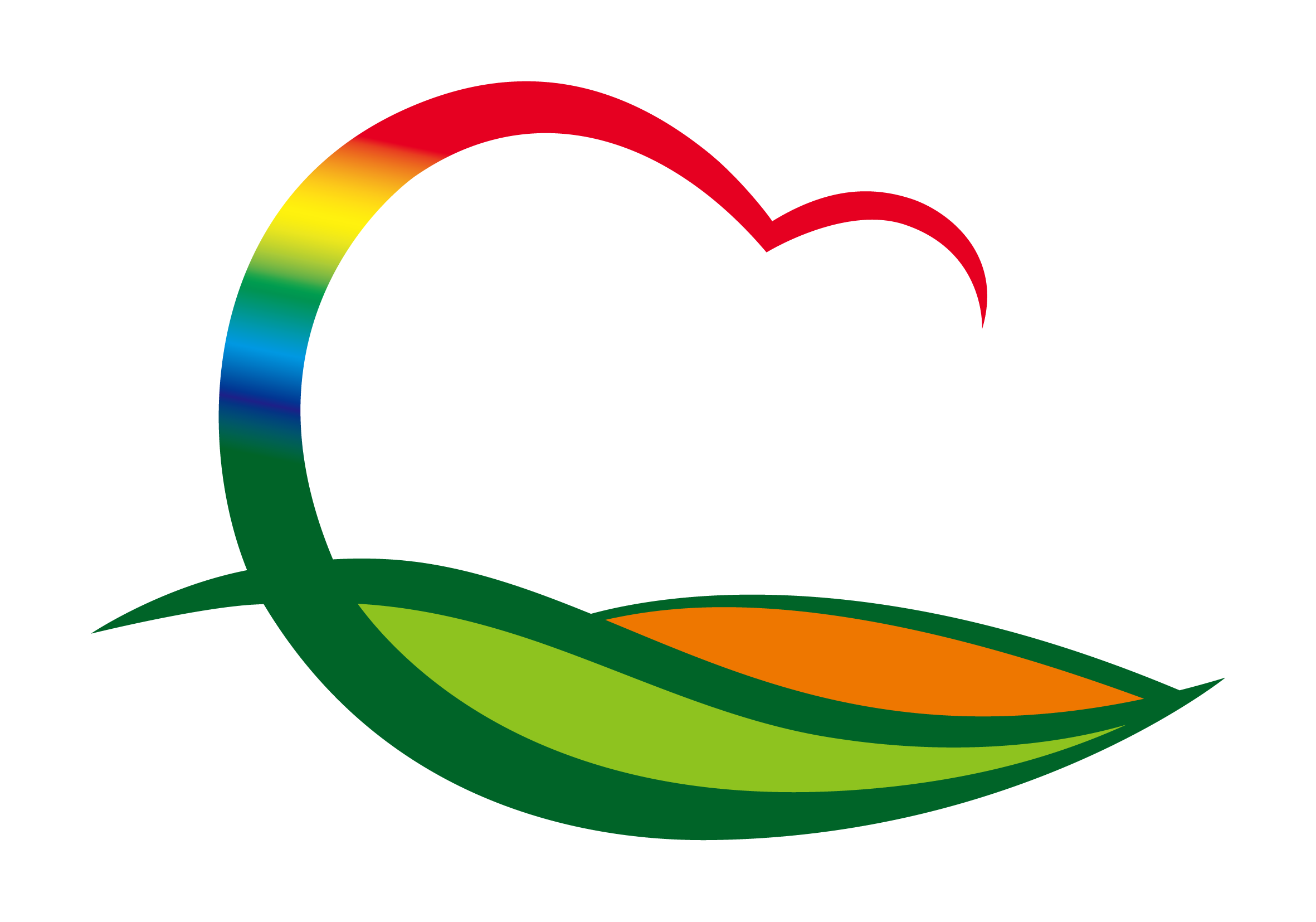 기획감사과
(2023. 9. 25. ~ 10. 9.)
1. 2022 회계연도 일상경비 검사
10. 4.(수) ~ 10. 13.(금) / 본청 6개 부서 / 감사팀장 외 5명
2022 회계연도 일상경비 지출 내역
2. 군정조정위원회·조례규칙심의회 개최
10. 5.(목) 08:30 / 상황실
명예군민 대상자 선정 심사 외 5건·시책일몰제 운영 조례안 외 11건
3. 2024년(23년 실적) 시군종합평가 정성지표 컨설팅
10. 6.(금) 10:00 / 소회의실 / 36명(팀장 및 담당자)